TRANSPORT
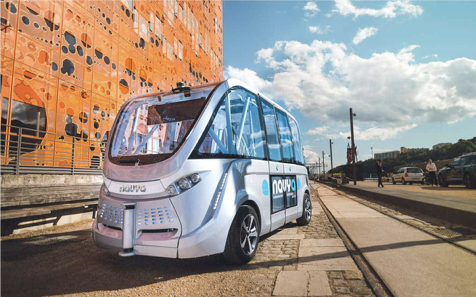 HEALTHCARE
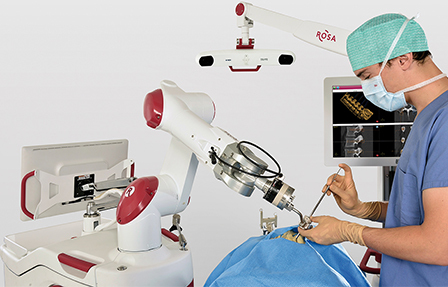 INDUSTRY
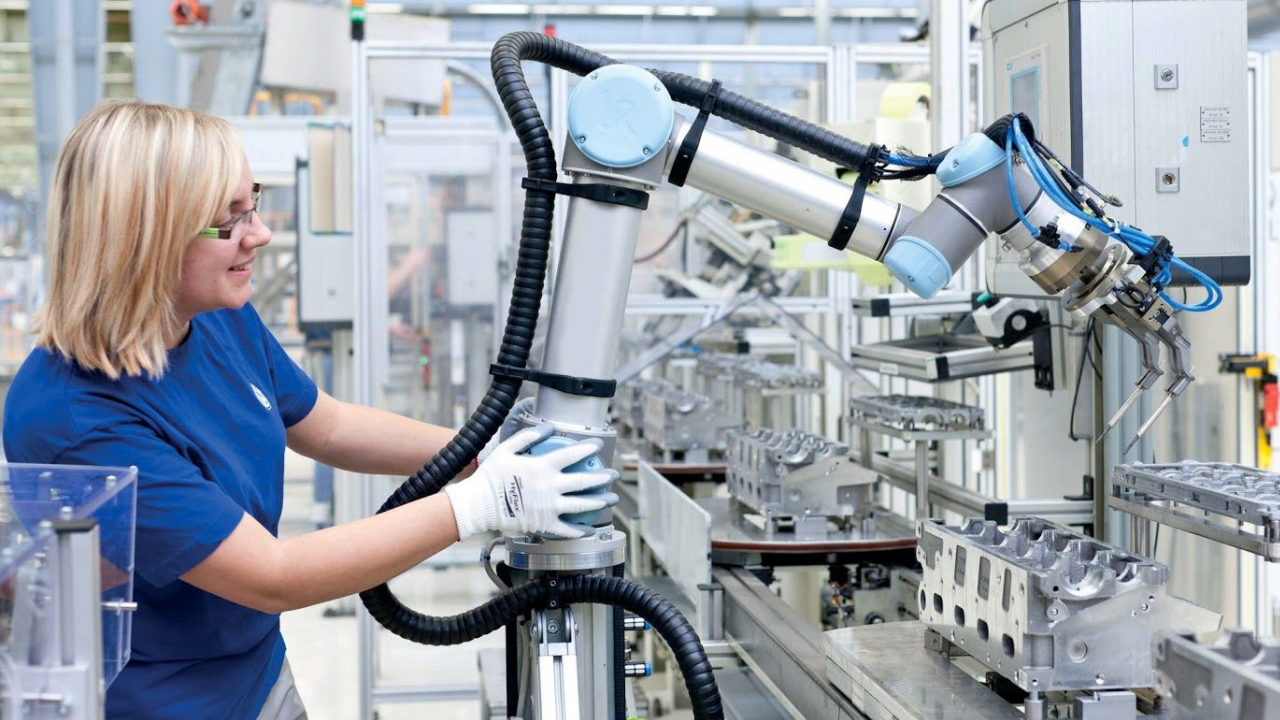 RETAIL
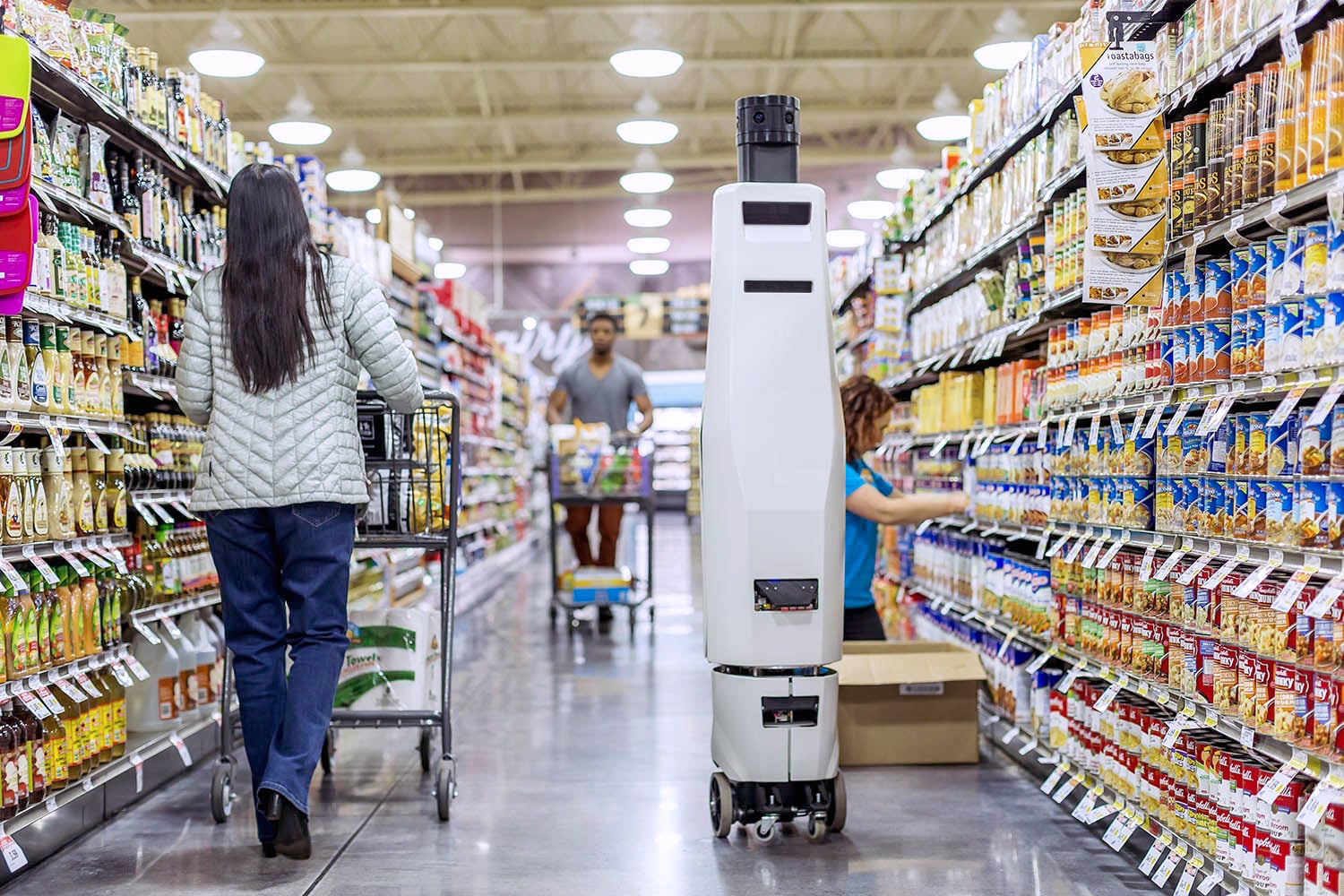 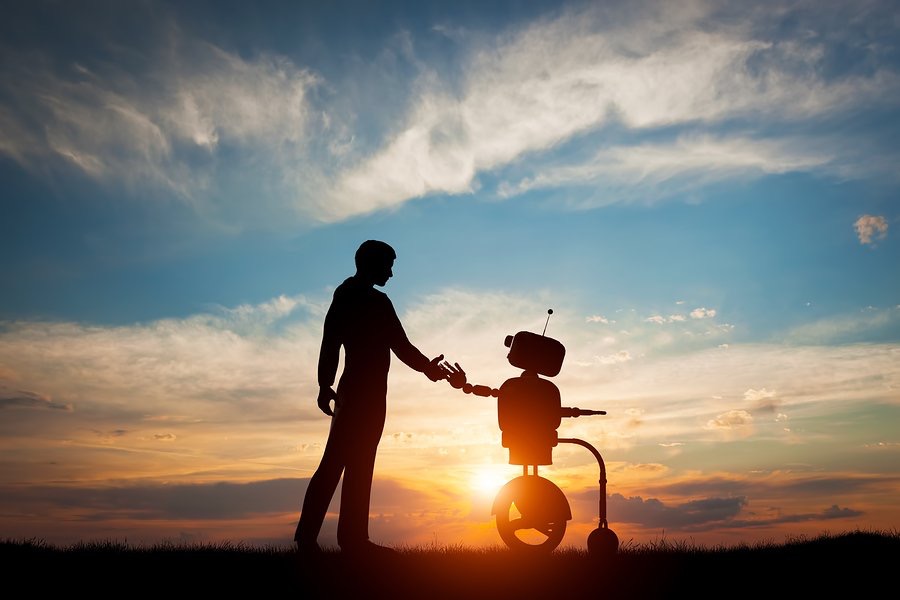